REGALOS de D I O S
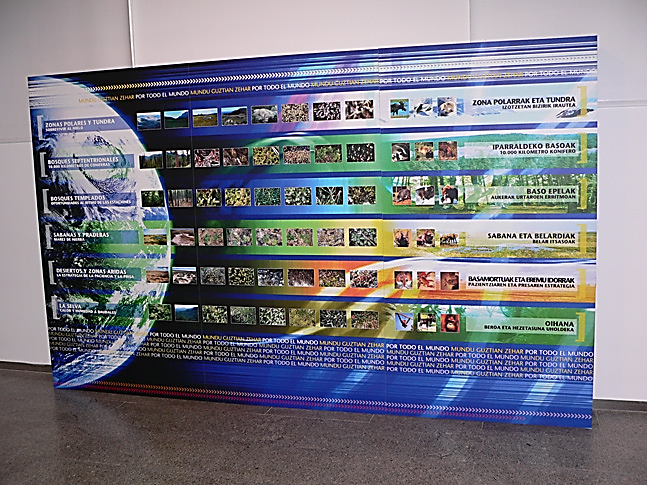 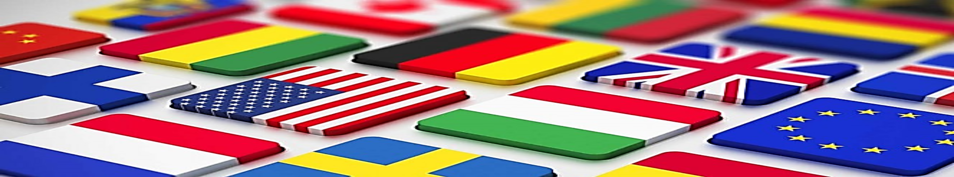 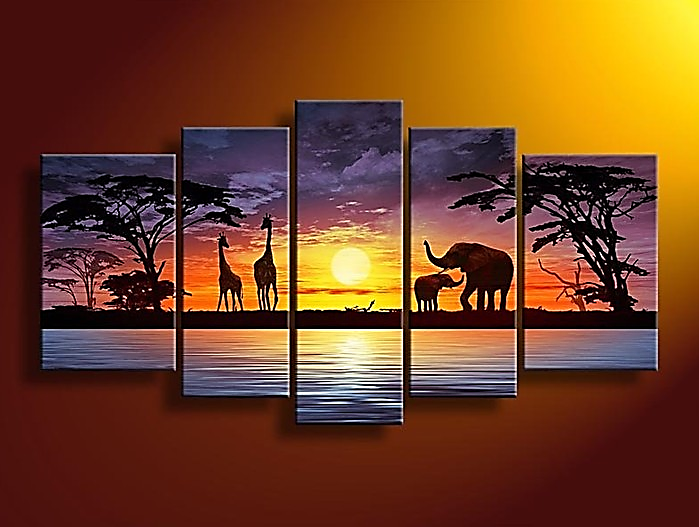 QUIEN BUSCA ENCUENTRA
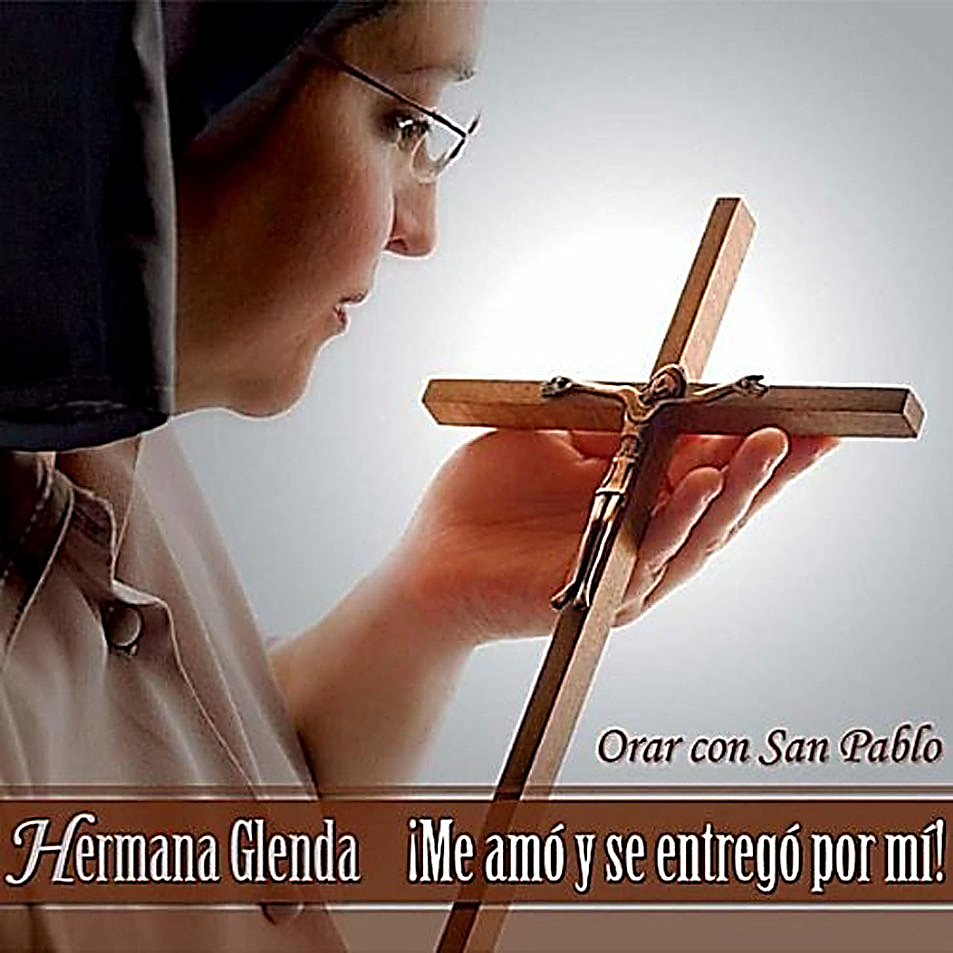 ¿No sientesel vientode DIOS?
EN LAALEGRÍASENTIRÁSA  DIOS
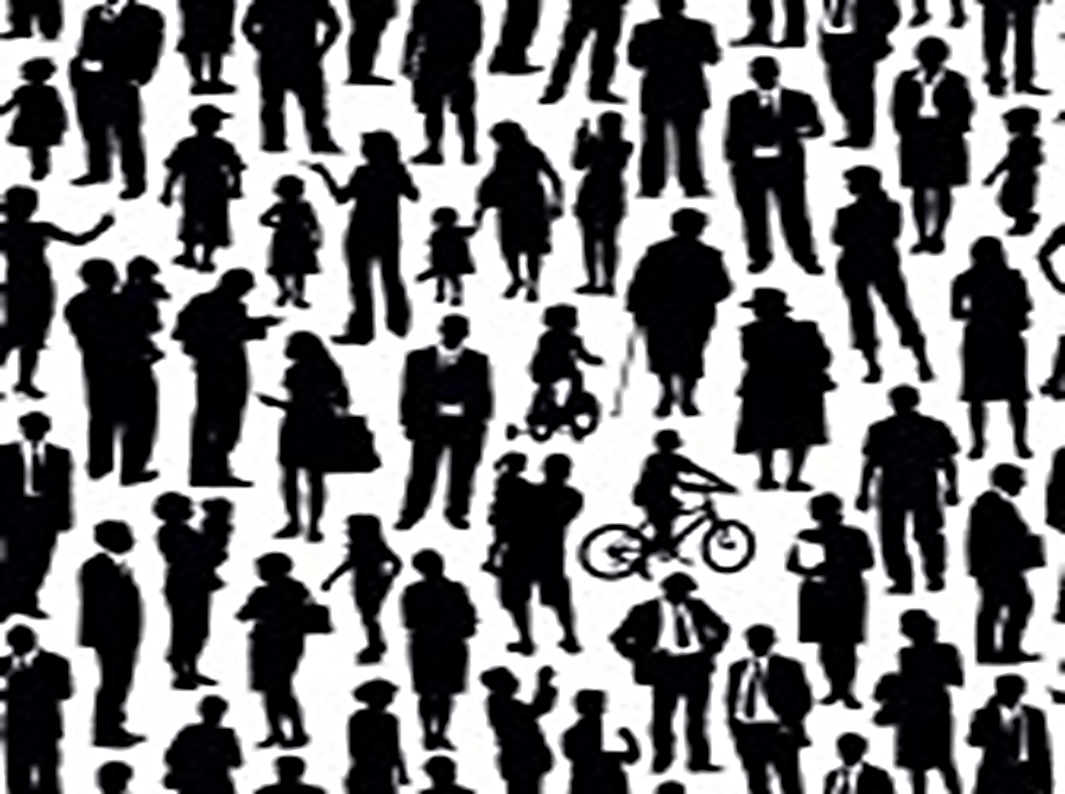 En la calle también encontrarás a JESÚS
DIOS  ESINFINITOY SEENCUENTRAEN TODASPARTES
En tu interior y en tu silencio ya está DIOS
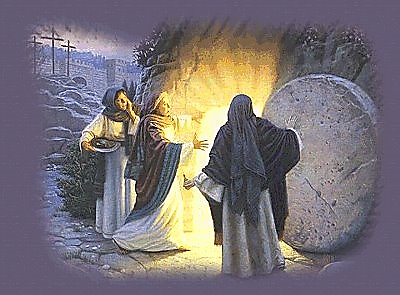 En el estudio y trabajo está DIOS
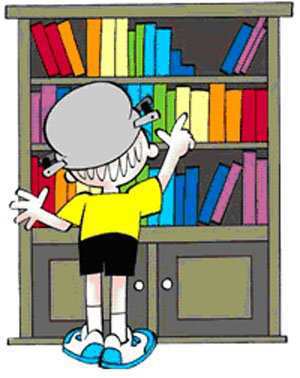 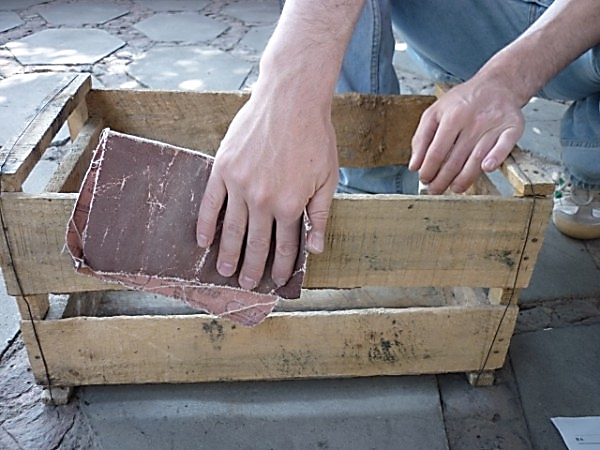 Mírate al espejo, eres obra de Dios,dale gracias
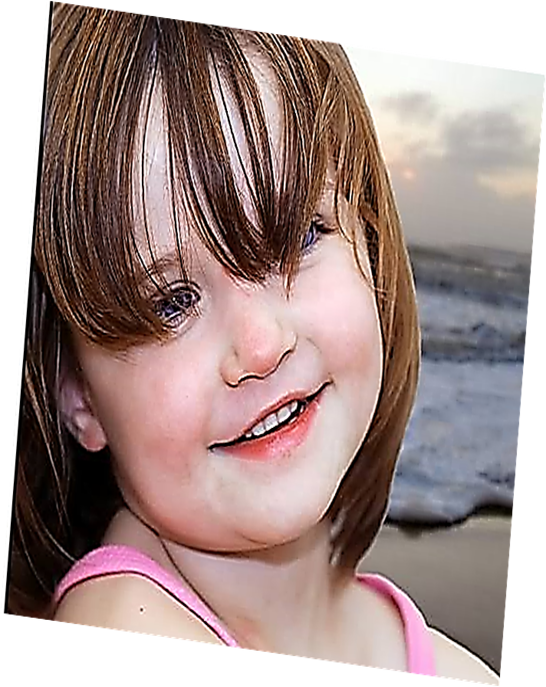 Si amas de veras sentirás a Dios
ORA  YPERCIBIRÁSALSEÑOR
Adivina a Dios en todo lo creado
MARÍA
VIVIÓ
JUNTO
A SU 
HIJO
J E S Ú S
J H S
LaEucaristía,fuerza yvidaespiritual
s
SERAGRADECIDOESBUSCARA
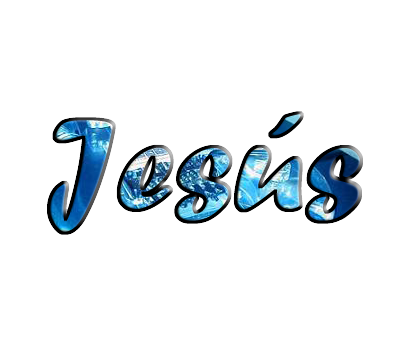 Ten esperanzaen encontrara  D I O S
HOYPUEDESER QUESIENTASA  D I O S
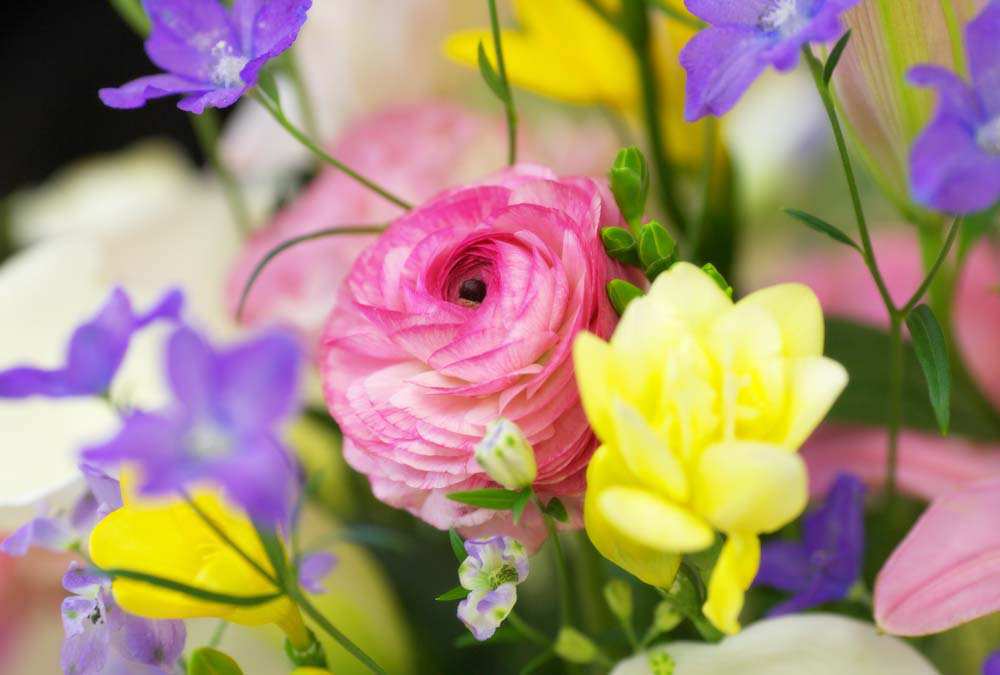 CADAINSTANTEESACERCARSEALS E Ñ O R
Siente a DIOS en la misma niebla
Dar vueltas
sobre si mismo
es pérdida
de tiempo 
y de VIDA
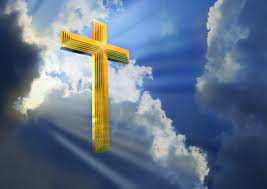 ELAMANECEResOPORTUNIDADde CREERen  D I O S
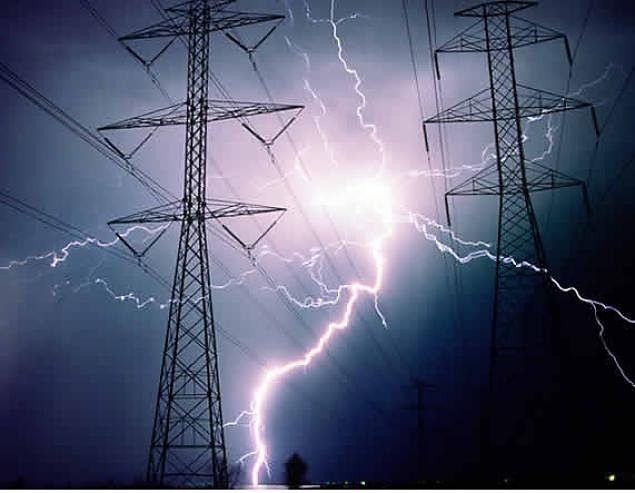 La misma tempestad nos hace intuir al creador
TU FE INFLUYE EN LOS DEMÁS
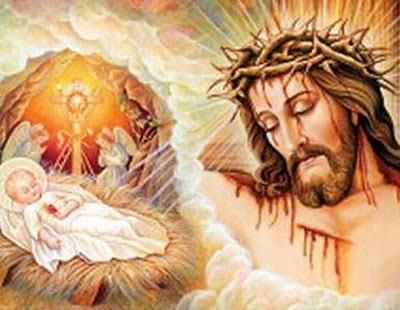 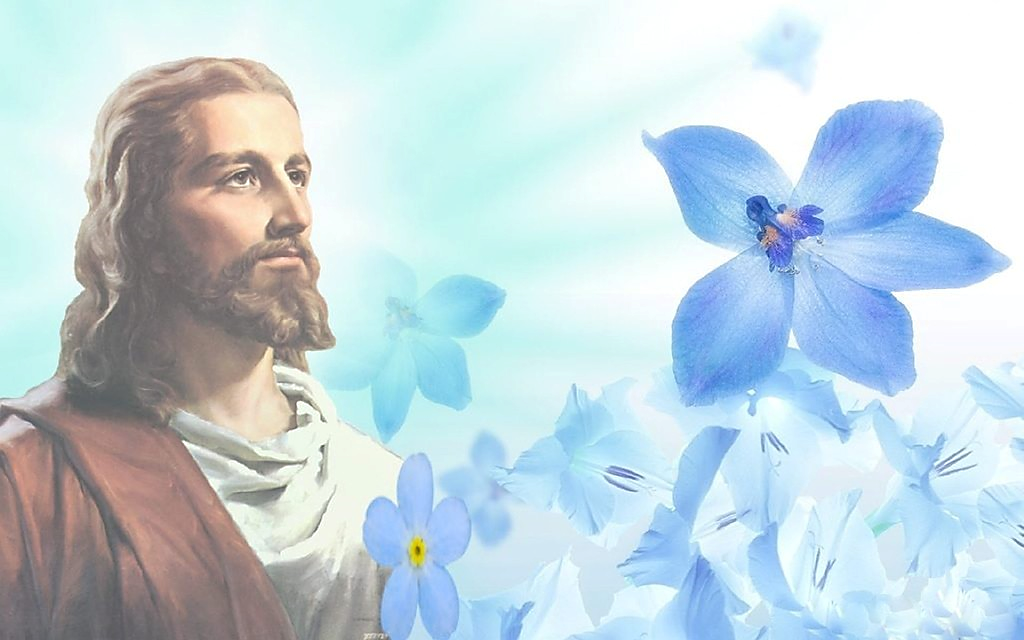 ESTAS
FLORES
“HUELEN”
a DIOS
EN LAALEGRÍATAMBIÉNENCONTRARÁSA  D I O S
MIRANDO LA CREACIÓNTE  ACERCARÁS A D I O S
APRENDEABUSCARADIOS
ANTES DE  IRTE ADORMIR REFLEXIONA
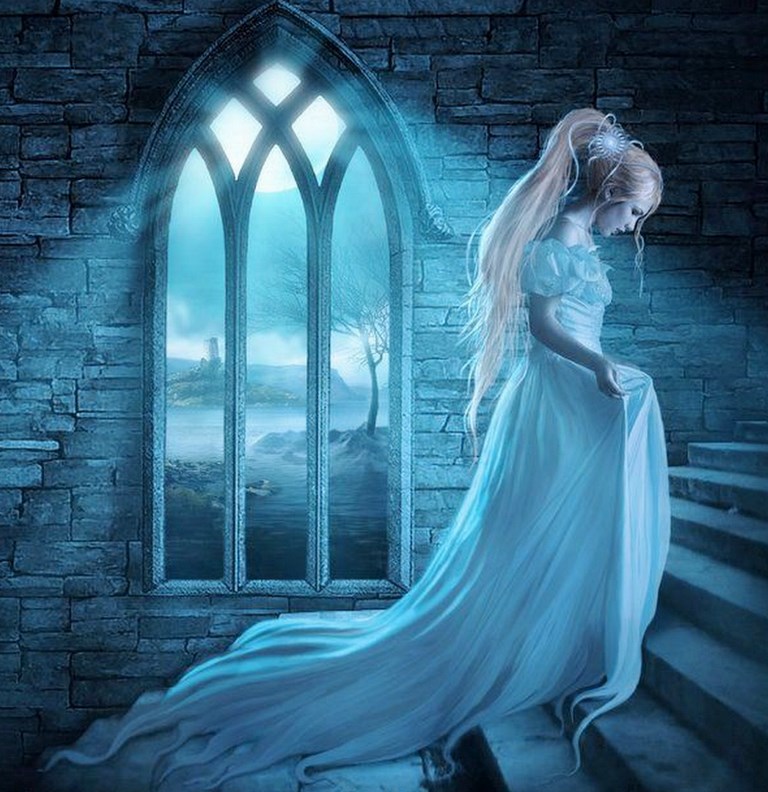 QUETODAIMAGENTE HAGASENTIR ALCREADOR
EN LAREALIDADESTÁDIOS
José Soler Mataix